LIVING BETTER LONGER
You’re not older,
You’re better
Funnies
Everyone my age is older than me.
My wife is an archaeologist.  The older I get the more interested she is in me.
I’m so old my first car was a covered wagon.
Don’t mess with old people….life imprisonment isn’t that much of a deterrent anymore.
You are not alone
Boomers and pre-boomers are the fastest growing age group.  Notice how many ads are directed at seniors.
Good news:  
Many seniors reported less stress and greater satisfaction, despite the challenges of age.
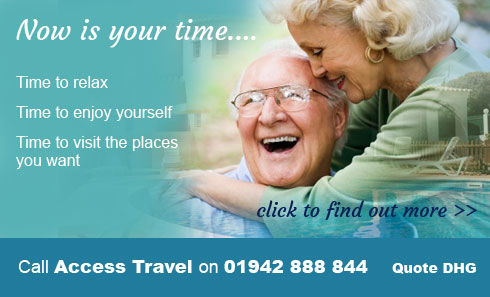 Senior calling card
No job, no worries, no plans, 
                       no income
Who is this?
Aunt Bea
Who is this?
Pastor Steve
Isaiah 40:31
They that wait for the Lord shall 
renew their strength;
they shall mount up with wings 
like eagles;
they shall run and not be weary;
they shall walk and not faint. ESV
Genetics bound?
How much do genetics affect your longevity?

Dr. Oz and other doctors say genetics only determine 25% of your lifespan.  
The rest is lifestyle, diet, exercise, attitude.
Psalm 91:15-16
When seniors call to me, 
I will answer them (regardless of age);
I will be with them in trouble;
I will rescue them and honor them.
With long life I will satisfy them
and show them my salvation.    (modified) ESV
Negatives of aging
More health issues.
Can’t stop time.
Lack of energy.
Loneliness.
No plans or goals.
Negative outlook.
Not enough exercise.
Little desire.
What’s good about older?
You are experienced.
You are wiser.  
You have time to exercise.
You can get in shape.
Pick your hours to get stuff done.
You can encourage someone else.
You can pray.
This will help
Get a new hobby.
Join an exercise class.
Laugh.
Be generous.
Volunteer.
Be a good friend.
Be a vital part of a local church.
Have a purpose each day (It adds 8 years).
nutritionists say…
Stay hydrated—drink two glasses of water with every meal. 
Divide your weight in half and drink that many ounces of water each day.
Perk up your water up by putting some fruit slices in it, like lemon or orange slice.
Don’t reach for a soda. Reach for a water bottle.
Nutritional tips…
Eat healthier—eat less.
Have two vegetables with every meal.
Have fruit handy for an afternoon snack.
Avoid fast food (fried)
Avoid white food and eat more colored.
Make dessert an unusual and small treat Steve.
This will help
Hang out with people that will challenge you.
Be thankful every day…be specific.
Don’t complain. Look for the good.
Be happy, stay happy.
Volunteer.
Accept your age, and be the best you can be.
If you feel down or discouraged, get up.
Leviticus 19:32
Stand up in the presence of the elderly, and show respect for the aged. Fear your God. I am the Lord.    NLT
Prayer
God, I believe I can do all things through Christ.  I am a winner whether I’m first or last.  
I will not use age as an excuse to stop, slow down, or quit.  I am not weak or sick, but healed and strong in the Lord.  I am motivated, equipped, and determined to live in victory every day.  I am not losing my grip but getting stronger, not under but over every obstacle that is in my way, in Jesus name.